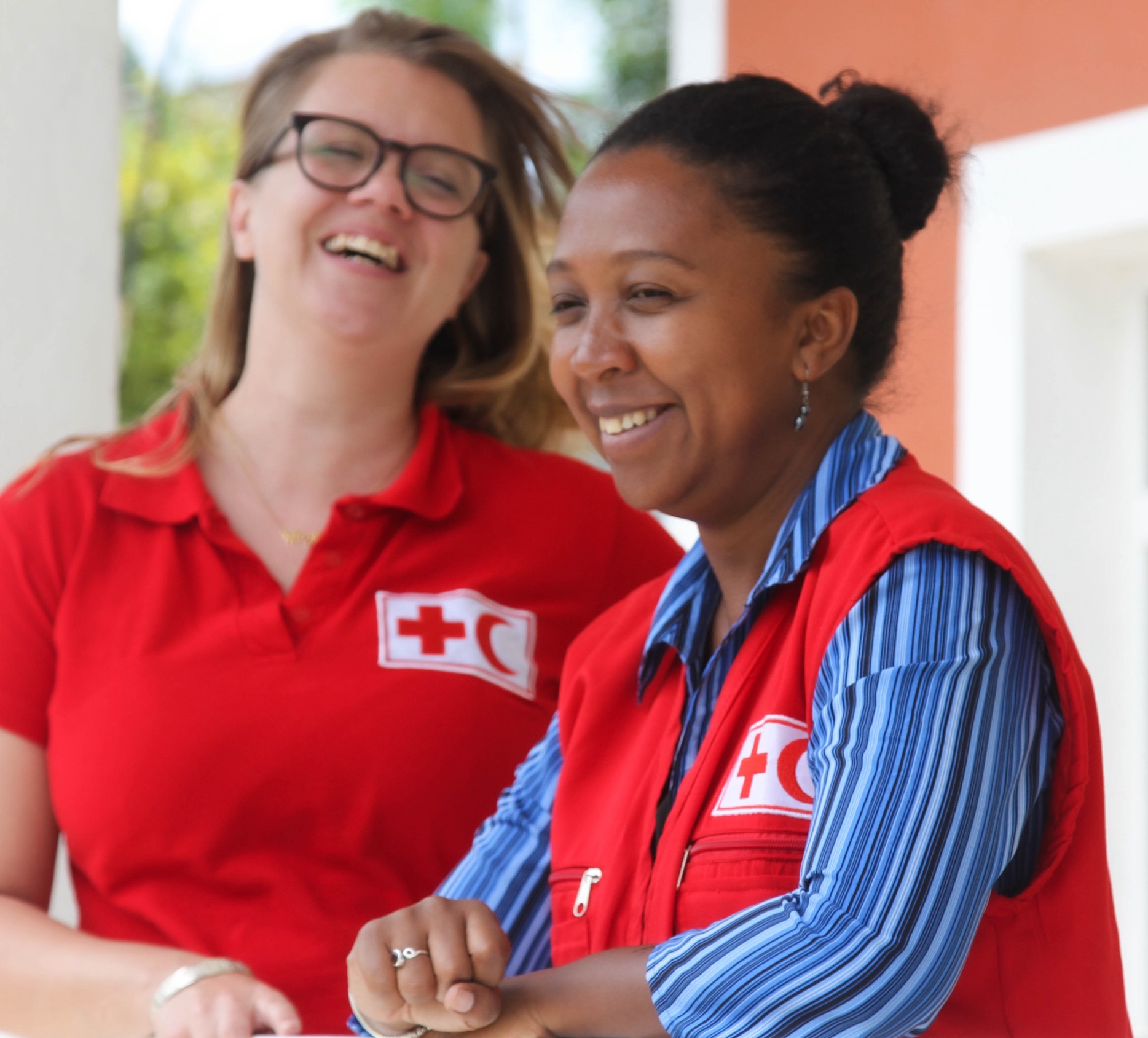 SURGE REVIEW:Community Engagement & Accountability

Results of the review of CEA surge roster, deployments and trainings

2024
Agenda
Purpose and methodology
CEA surge roster – capacity and challenges
CEA surge alerts
CEA deployments – trends and challenges
CEA Surge Training – effectiveness and changes
CEA Surge community of practice
Next steps
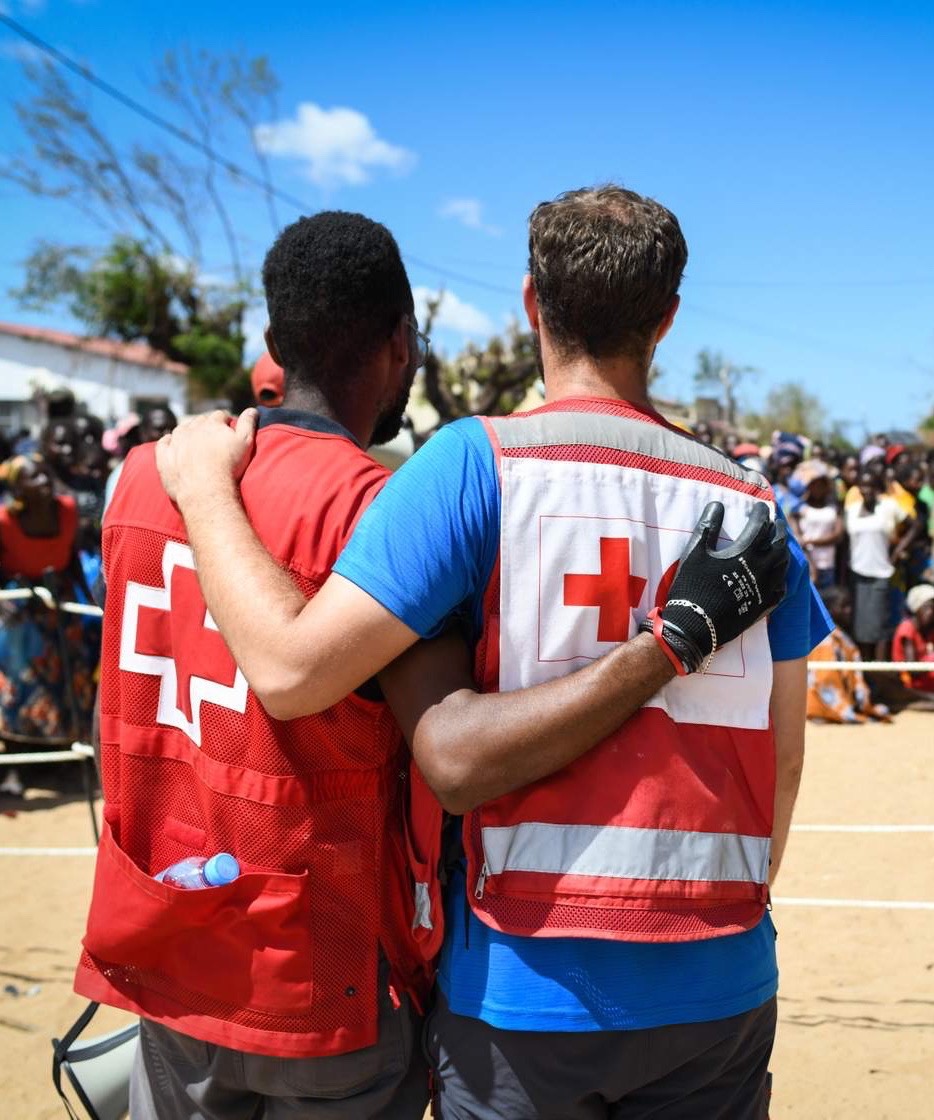 CEA surge review - Purpose
Map current CEA surge capacity – Clean, gaps & how to better support people
Analyse CEA surge alerts and deployments – Trends, challenges and how to better support CEA surge
Evaluate the effectiveness of CEA surge trainings – how can we better prepare people for deployments and build their skills
Guide future direction and investment in CEA surge
CEA surge review - Journey
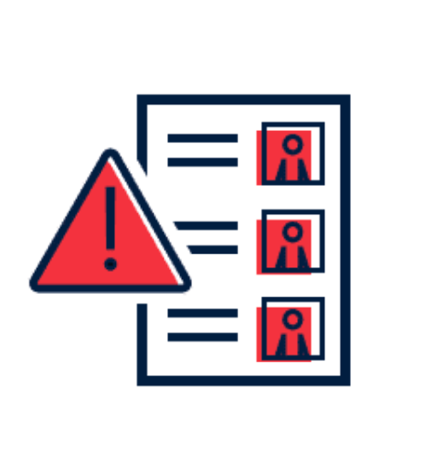 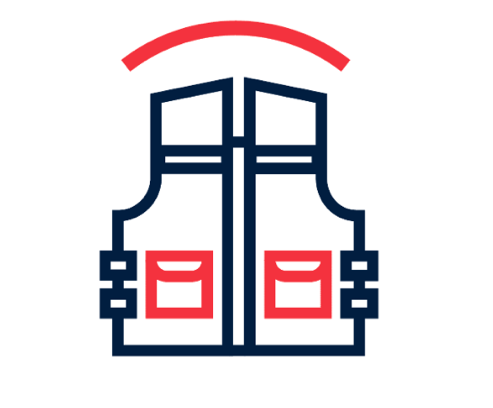 Competency/scenario based CEA surge training

6 CEA surge trainings since 2017

Average cost of CHF 60,000
CEA Technical Competency Framework

2  CEA role profiles – officer and coordinator

CEA part of the IFRC Surge Core Competency Framework
10 CEA Minimum Actions in Emergencies

Guidelines, tools, training packs
CEA surge review - Methodology
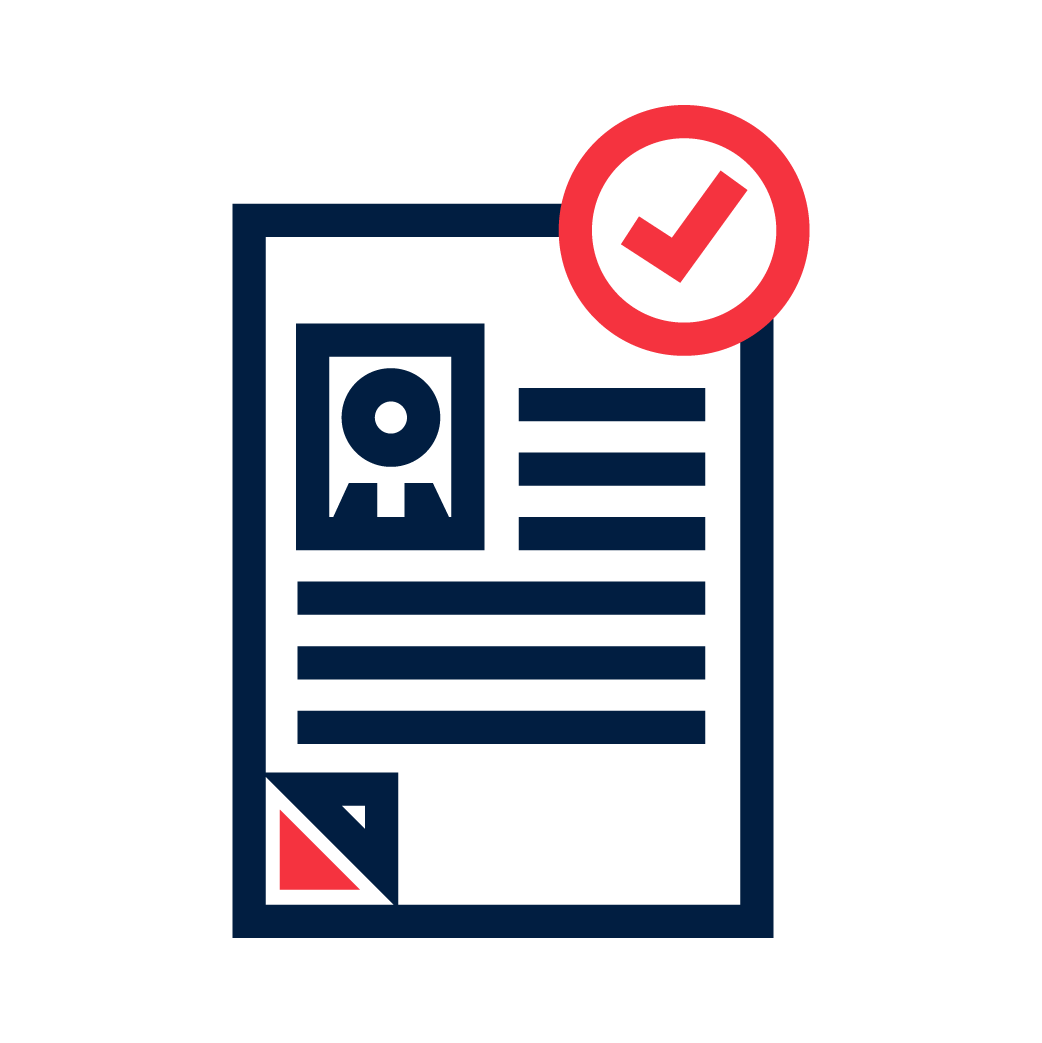 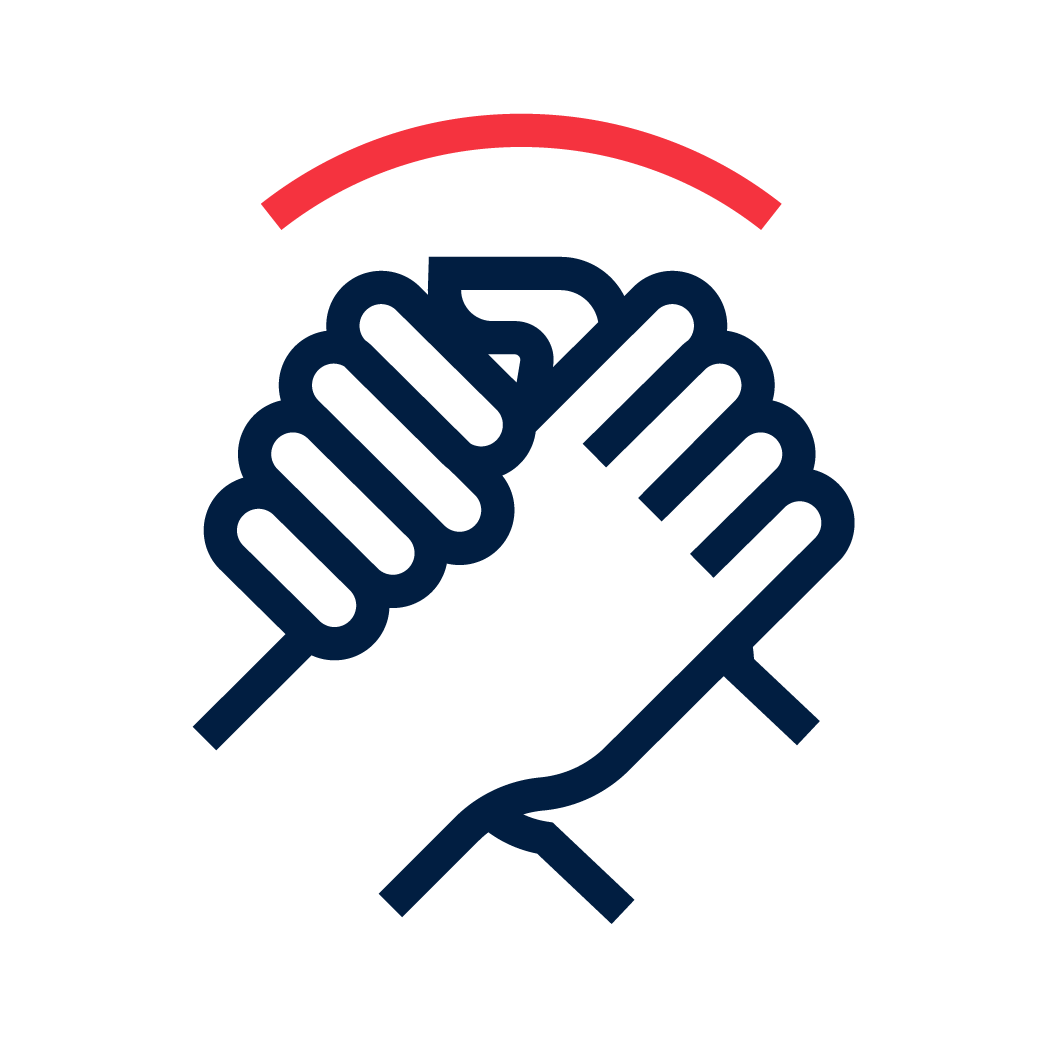 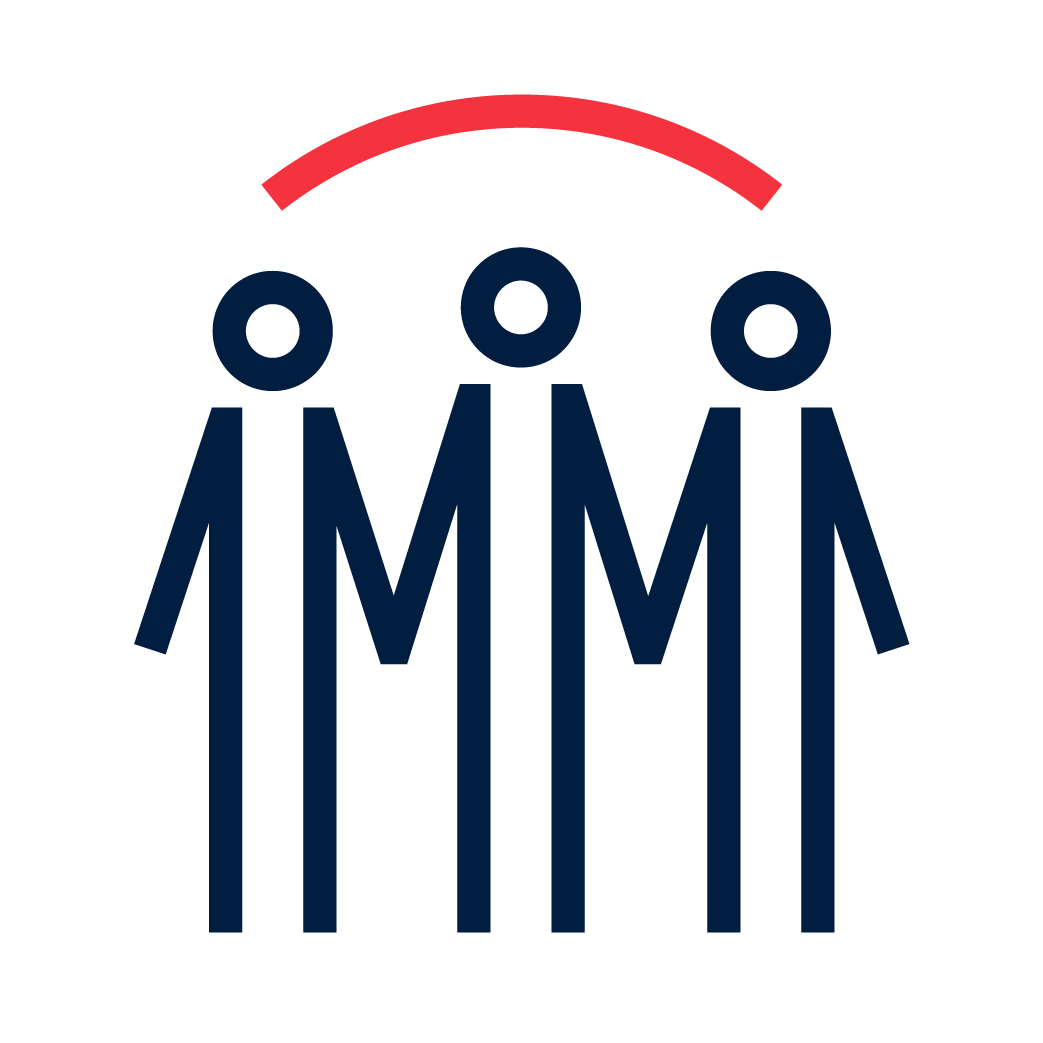 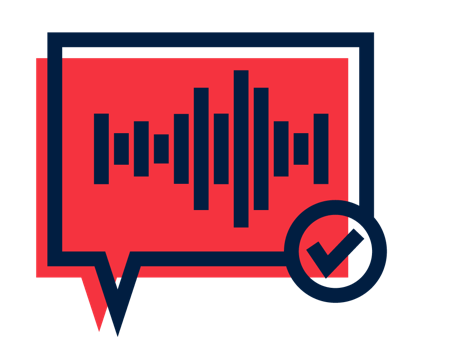 Literature Review
IFRC Surge reports, plans, and CEA surge training evaluations
Survey to CEA surge roster
KOBO survey completed by 132 CEA surge on availability, preferences, capacity, barriers, and deployment and training experiences
Secondary Data analysis
Deployment, alerts, training and RRMS records
Key informant interviews
14 interviews with CEA surge and IFRC CEA staff in all regions and global on CEA surge challenges, strengths, gaps, and suggestions
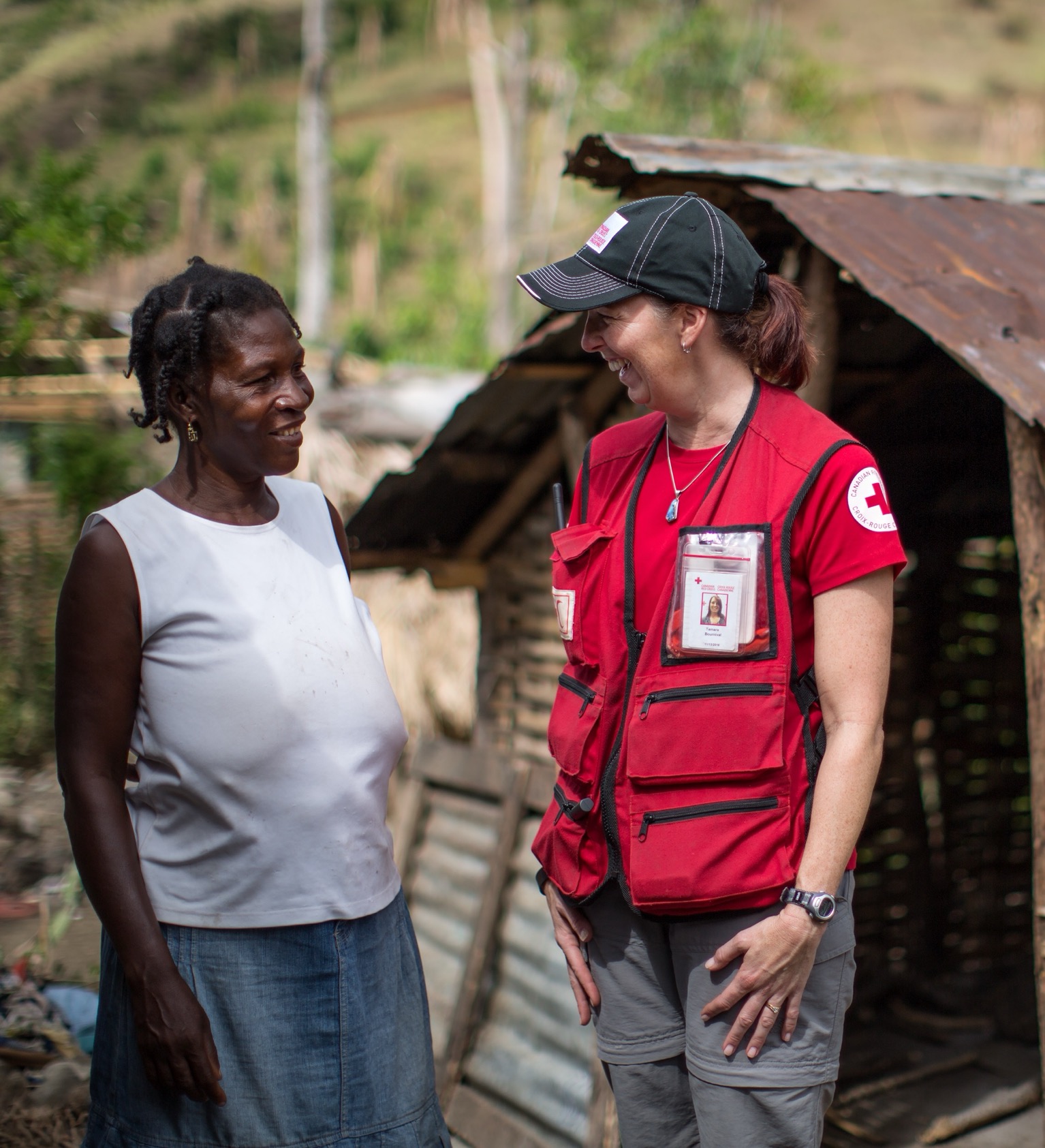 CEA surge review – Four key learnings
A lack of funding is limiting National Society Deployments 
Demand for CEA surge has declined in recent years
CEA surge trainings are very effective – but we need to do more than trainings
Working relationships are the biggest challenge for CEA surge
CEA Surge Roster
CEA surge roster - Who
132 CEA surge registered within RRMS
[Speaker Notes: NOTES

There are 130 CEA rapid response within RRMS, including 58 nationalities and 46 Movement organisations. 
Reduced from 156 at the start of the review process. 28 people were removed, mainly due to incorrect contact details, and 2 people were added who have mission experience but had not been included in RRMS
The CEA surge roster is predominantly female (72% / 28%)
PNS make up 35% of the roster, NS 30% and IFRC 25%]
CEA surge roster - Who
Membership reflects those who have invested the most in CEA
58 different nationalities
46 different Movement members
[Speaker Notes: NOTES

There is a correlation between Nationalities and organisations with most CEA surge in the roster – but it’s not exact
The membership of the roster reflects the PNS and NS who have invested most in CEA, with the Canadian, British, Swedish, Netherlands and Kenya Red Cross all having five or more members.]
CEA surge roster - Capacity
51% come from disciplines other than CEA
[Speaker Notes: NOTES
Encouraging that most CEA surge (88%) have attended a CEA surge training. Those who have not joined the roster as a result of deployments or work in CEA
Just under half (45%) have been deployed 
The majority (97%) are approved for tier 1 (officer) deployments, with 28% also approved for tier 2 (coordinator). The remaining 3% were recommended to complete additional trainings or gain more experience before being deployed. One gap is that we have no way at the moment to track people as they gain experience and could be approved for tier 2 deployments
CEA surge come a range of different disciplines, although 49% work in a CEA role, 3% in a CEA/PGI, and 3% in a CEA/PMER role.]
CEA surge roster - Availability
(83)
[Speaker Notes: NOTES

Almost two thirds (83 people) of the CEA surge in RRMS are available to deploy now. 
Of the 83 people available now, 77% are working for the Movement and 14% are registered with an NS
Within those registered with an NS, eight are part of a PNS roster and four are registered as NS volunteers
Work and family commitments are the main reasons people are not available 
While current position was the top reason why both men and women are unavailable to deploy, women did cite a broader range of reasons than men
However, the proportion of women citing family reasons was not proportionally higher than men]
CEA surge roster – Availability
(83)
39 different languages spoken
[Speaker Notes: NOTES

Region was determined by where the person is working now – so PNS staff based in Africa and working in Africa were considered part of the Africa region, not Europe
Africa has the highest number of CEA surge available now and connected to the Movement – followed by Europe (PNS)
English is the most widely spoken language but there are a reasonable amount of French and Spanish speaker in total and available to deploy now
Main gaps are Arabic and Portuguese speakers]
CEA surge roster - Preferences
(83)
[Speaker Notes: NOTES

Most CEA surge are flexible about the type of role, emergency, and mission length they prefer. 
Overall, there is greater availability for longer missions, with 43 surge members available now and willing to deploy for three months or more. 
There is a slight preference for the CEA coordinator role (72 available now) over the CEA officer role (64 available now). CEA interagency coordination was the least preferred role (52 available now). 
38 are available now and willing to deploy into any role
Most (71%) are willing to deploy into any type of emergency, but those who did specify preferred natural disasters (25%) and population movement (22%).]
CEA Surge Roster - Analysis
Most CEA surge did not report challenges receiving and responding to alerts
But 13% said they did not get alerts, and many had out of date details in RRMS and did not know how to update these (IFRC’s Rapid Response Management System)
IFRC staff experience challenges keeping the roster up to date – moving people through the tiers and no routine access to CEA surge appraisals
Lack of CEA staff capacity in IFRC to maintain the roster and keep people engaged
There is a good level of CEA surge capacity and availability – yet we still experience low response rates to alerts
Concerns over how to keep people if they leave the Movement
[Speaker Notes: NOTES

Bringing in KII data
We have enough capacity and enough people so why are people not applying for alerts?]
“When people leave the NS what happens with them? How can we keep them in the system? Involved? We can’t afford to lose them always.”
CEA Surge Roster - Recommendations
Webinar for CEA surge on how to maintain your RRMS profile – with IFRC surge
Update the CEA surge roster in RRMS with new contact details
More systematic approach to maintaining the CEA surge roster at the global level – including finding the resources to do this
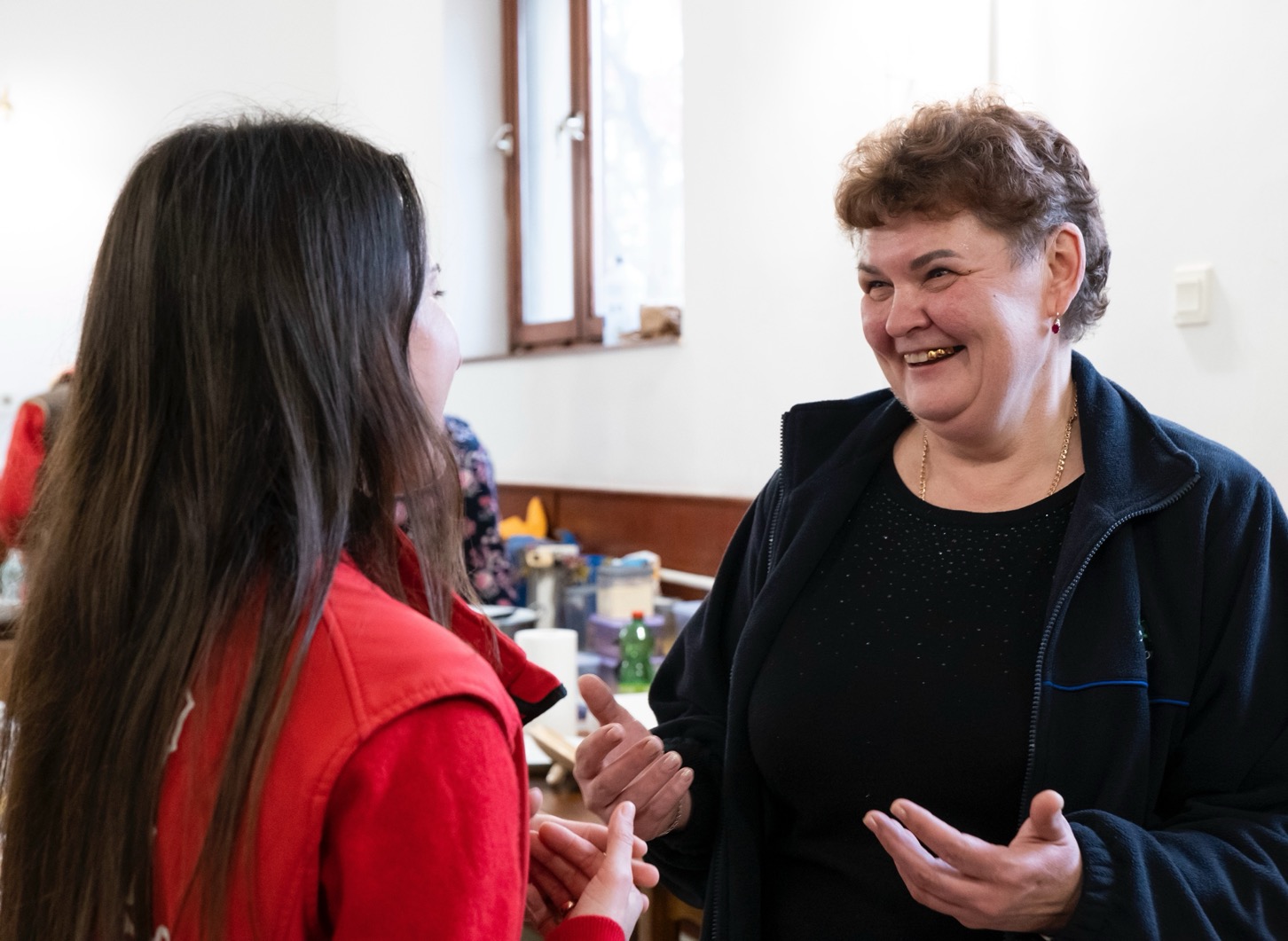 [Speaker Notes: NOTES

More awareness / webinar on keeping profile and emails up to date and how to apply for alerts]
CEA Surge Alerts
CEA alerts – Numbers
59 CEA surge alerts from 2021-2024 (Oct)
90% of alerts met
79% of alerts were global
[Speaker Notes: NOTES

There have been 59 CEA surge alerts from 2021 to October 2024
Peak in 2022 for the Ukraine response
Alerts were almost evenly split between requests for a CEA coordinator (53%) and CEA officer (47%).]
CEA alerts – What
All alerts
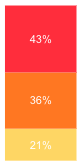 [Speaker Notes: NOTES

CEA surge alerts are more likely for red level emergencies
Excluding English, French was the most requested language at 14 (24%), followed by Spanish at 8 (14%) since 2021
This means, in theory at least, there is sufficient language capacity within the CEA surge roster to meet the number of alerts i.e., there are 21 French speakers available now and 14 alerts requesting French language skills over the last four years]
CEA alerts – Stand downs & challenges
6 stand downs – only 2 due to a lack of suitable applicants
Only two stand-downs had language requirements
Stand downs split between role type
IFRC staff cited language, mission length, role type, and type of emergency as the main challenges in meeting alerts
But this is not reflected in the surge survey responses or stand downs – so what else is going on?
[Speaker Notes: NOTES

Most surge alerts were met (90%) with only six stand downs from 21 - 24
These were due to changes in operational needs (3), no suitable applicants (2), and filled outside the surge system (1). 
While language requirements were cited as a key challenge in meeting surge requests, this does not appear to be a factor in stand downs as French or Spanish were requested in only two of the unmet alerts. 
The type of position does not also appear to be a factor, as half the stand downs were for a CEA coordinator and half for a CEA officer. 
IFRC CEA staff reported the main challenges they face in meeting CEA surge request as language requirements; lack of availability for longer missions; officer roles being less appealing; response location and complexity putting people off; and less willingness to deploy to epidemics. 
However, these are not reflected in the CEA surge survey responses on preferences and availability. This suggests there are additional barriers preventing CEA surge from responding to alerts. As one IFRC respondent noted, “It’s easy to be on the roster but another to actually deploy. People say they are committed to deploy but then don’t. We need to find ways to make it more attractive. Offer more opportunities.]
“It’s easy to be on the roster but another to actually deploy. People say they are committed to deploy but then don’t. We need to find ways to make it more attractive. Offer more opportunities.”
CEA Deployments
CEA deployments - Operations
105 CEA surge deployments since 2017
Average duration of 1.7 months
[Speaker Notes: NOTES

There were 105 CEA surge deployments between 2017 and mid-2024
Average of 14 CEA surge deployments a year. 
Deployments peaked at 30 in 2022 due to the Ukraine response, which is the operation with the highest number of CEA surge deployments to date. 
The average CEA surge deployment duration is 1.7 months.]
CEA deployments - Trends
CEA is more likely to be deployed for epidemics or population movement, than natural disasters
All deployments
(83)
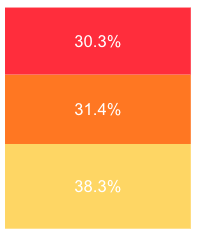 Average
CEA surge
[Speaker Notes: NOTES

CEA surge is more likely to be deployed for epidemics or population movement than natural disasters – 20% of IFRC surge deployments are for epidemics vs 37% of CEA deployments and 20% of all deployments are for population movement vs 31% of CEA deployments. We’re below the average for cyclones, earthquakes and floods. 
More than half of all CEA surge deployments (56%) were for red level emergencies. While deployments into orange or yellow level emergencies are below the IFRC average. 
Given floods, epidemics and cyclones are the most common types of emergency since 2017, it is worth investigating if CEA is seen as less valuable or needed in certain types or levels of response. 
This was compared with other cross-cutting functions such as PGI, cash, and PMER and the same patterns were not observed. For example, PGI and cash were less likely to be deployed for epidemics, but more likely for population movement, and in line with the average for cyclones and earthquakes. PMER was in line with overall deployment trends for all types of operation.]
CEA deployments - Trends
CEA deployments have declined in the last two years
[Speaker Notes: NOTES

The number of CEA deployments has declined in the last two years. 
Between 2018 and 2021, CEA surge deployments remained steady at 13-15 deployments per year, with the 2022 peak for the Ukraine response. However, in 2023 and 2024, CEA surge deployments dropped by almost half to around 8 per year. 
Indeed, CEA surge deployments as a share of total IFRC deployments have declined since 2017 by almost half. This is in contrast to PGI and PMER deployments, which have increased as a share of total IFRC deployments, and cash which has remained steady. 
The number of operations each year with CEA surge has also declined but less so than the number of deployments overall. 
A lack of CEA surge alerts was raised as a major issue in both KIIs and the survey. This was attributed to CEA not being seen as a priority in rapid onset emergencies, or NS refusing IFRC support.]
CEA deployments - Who
[Speaker Notes: NOTES

Surge deployments – like the roster and trainings are predominantly female
Many of those deployed have attended or facilitated a CEA surge training (62%)
As with alerts, deployments are split almost equally between tier 1 CEA officers (49%) and tier 2 CEA coordinators (51%). Men and women are deployed into tier 2 management positions equally.
Deployment data and KIIs suggest the decision over whether a position is tier 1 or tier 2 is fairly arbitrary. In reality, a CEA surge deploying on their own is likely to perform both tier 1 and tier 2 duties.]
CEA deployments – To / From
(83)
[Speaker Notes: NOTES

Africa and Europe Regions both deploy and receive the most CEA surge, although Europe’s high receipt rate is due to the Ukraine crisis. 
Only Europe and global sends more than they receive – due to presence of the European PNS and IFRC HQ
The organisations who deploy the most is similar to the roster distribution, but there are differences (we’ll discuss later). 
This could be partly due to some NS deploying the same person multiple times. For example, all five Côte D’Ivoire deployments were the same person. While most have deployed once (62%), 11 people have deployed twice, and five have deployed more than three times.]
CEA deployments – To / From
NS deployments are decreasing, while PNS are increasing
PNS deployments
NS deployments
[Speaker Notes: NOTES

PNS have the largest share of the roster and the largest share of deployments (41%). 
Analysing deployment data over time, shows NS deployments are decreasing, while PNS are increasing. 
Many NS respondents shared frustration that they have less opportunities to deploy and asked for more transparency, including making it clear in the alert if the position is funded or not. 
IFRC staff also acknowledged sometimes they have to select funded candidates over better qualified un-funded candidates]
“for cholera we had people but no money to deploy them”.
CEA deployments – Barriers & Help
[Speaker Notes: NOTES

Main reason people have not deployed as CEA surge is work commitments – for both men and women
But women were twice as likely to cite family commitments or that they didn’t match the skills required, than men. 
Men were twice as likely to cite not being selected, or not seeing or getting the alert, as the reason they had not deployed, than women
Most KII respondents said the process to deploy with IFRC was simple and straightforward – however some did report challenges with their own organisation approving the deployment in a timely manner

A surge community of practice, mentoring and advocacy to host organisations were the things most likely to help people be able to deploy
The most common ‘other’ was ‘more CEA surge alerts’]
CEA deployments – Challenges
[Speaker Notes: NOTES

59 survey respondents had deployment experience. Open comments were analysed with KII responses. 
Lack of an NS counterpart or support for CEA were the most serious challenges experienced by CEA surge while on deployment. One respondent discussed how their counterpart was missing for 60% of their deployment.
This makes it difficult to find the balance between working with the NS and just taking over and putting in place things which are sustainable 
Internal coordination was less of a major challenge but was a challenge experience by almost all – due to the cross-cutting nature of CEA
Encouragingly lack of leadership support was the least challenge overall 
While lack of support from colleagues was less of a challenge in the survey, this was mentioned frequently in the KIIs. Both CEA surge and IFRC staff discussed challenges with other sectors not understanding the role or purpose of CEA. This led to challenges in CEA surge knowing where to focus their efforts – i.e., should they spend time training IFRC delegates or focus on supporting the NS?
Many respondents reflected these challenges highlight the need for CEA surge to have well developed people skills, such as advocacy, negotiation, and flexibility - both for working with IFRC colleagues and with Government. One person talked about the need to be humble and persevere to win colleagues over and ensure they would work with CEA]
“This affects the sustainability of what we’re doing. The things we put in place are not continued. We need to be able to link CEA within the operation to regular, long-term, CEA actions within the National Society.”
CEA Surge Deployments – IFRC Challenges
Role of Geneva versus the regions in surge selection and support
CEA regional staff not being involved in CEA surge alerts, selection and support
CEA surge availability for longer deployments
Level of technical support required for less experienced CEA surge
“PNS seconded deployments are impossible to follow up as they don’t see us as a technical line. They only work with the operational manager and their NS manager”
“Our opportunities don’t fit everyone on the roster. Many are not dedicated CEA staff, and they have multiple roles. So, if they go away for 3 months, then 2 or 3 positions within the NS are empty.”
[Speaker Notes: NOTES

Several IFRC informants discussed confusion over the role of Geneva versus the regions in surge selection and support. A good example of splitting responsibilities included, “the region and country do the CEA surge selection, while colleagues in Geneva can help advocate and push for a CEA surge in the joint task force calls.”
There are challenges with operations not involving regional CEA staff in CEA surge alerts, selection and support. This can lead to CEA surge not connecting with ongoing work and “reinventing the wheel”.
CEA surge availability and deployment length was raised multiple times. A solution included more flexible and overlapping deployments between IFRC CEA staff and surge deployments. 
Those with less hands-on CEA experience, or who are unfamiliar with IFRC processes and tools, require more ‘hand-holding’ from the IFRC CEA team.]
“I had to educate the other sectors on the role of CEA. This was time-consuming and made it harder to integrate accountability in the response. Other sectors need to include CEA sessions in their surge trainings.”
“the first deployment commonly don’t realise they need to negotiate with the entire operation to get things done”.
[Speaker Notes: Hard to pick one comment here!]
CEA deployments – CEA Challenges
[Speaker Notes: NOTES

CEA minimum actions in emergencies linked to participation and acting on feedback were seen as the hardest to implement in an operation. 
The results highlight the difference between collecting feedback (one of the easiest actions) and acting on it (one of the hardest). 
Several respondents also discussed the heavy workload involved in setting up community feedback mechanisms. 
These results suggest areas to focus on more in the CEA surge training, and where it may be helpful to share more case studies and guidance.
Respondents reflected again on the importance of soft skills in meeting or not meeting the CEA minimum actions in emergencies.]
“There were some operations where I didn't have any problems, and others where I really struggled to do anything. Integrating CEA requires not only the knowledge you learned in trainings, or your own work experience, but also the way you behave with your colleagues and leadership. There will be times when you will have to impose yourself to do your job, times when you will have to be patient, and times when you will have to be diplomatic.”
[Speaker Notes: Hard to pick one comment here!]
CEA deployments – Support
[Speaker Notes: NOTES

In line with the challenges raised - Advocacy to leadership on the importance of CEA, adequate CEA budget, and a CEA surge community of practice would help CEA surge feel better supported on a deployment. 
The importance of supportive leadership was also raised in KIIs
Almost all CEA surge would deploy again. 
KIIs discussed how valuable and appreciated technical support from IFRC CEA staff at the regional or global level was. This helped them to identify resources, validate decisions, understand the NS, and connect with other CEA surge in regional responses. However, it is important this support is clearly signposted, structured, and available one-to-one, as well as in a group. 
Informants also discussed the importance of a good handover and briefings
Peer support, mentoring and shadow missions were also mentioned, and these are discussed in section 7.]
“When I was deployed, I felt I had a strong CEA network across the Europe region and with the Geneva team, and that was so helpful throughout the response, especially for troubleshooting technical issues, and learning from other CEA delegates in real time”
[Speaker Notes: Hard to pick one comment here!]
CEA Surge Deployments - Recommendations
Investigate why CEA is deployed less in natural disasters and why deployments are decreasing – and address if necessary
Adopt guidelines to decide if a position is tier 1 or 2
Find creative ways to address funding constraints limiting NS deployments
CEA surge community of practice
Continue long term advocacy to NS leadership on value of CEA
Modify CEA surge training to address common challenges on deployments
Sector and surge general trainings should include content on CEA
SOPs on role of CEA staff at regional and global level in CEA surge deployments
CEA technical staff have a recognised role in CEA surge alerts, selection and support
[Speaker Notes: NOTES

Investigate why CEA surge is deployed less in natural disasters and why deployments are declining overall, and if action needs to be taken to address this - If CEA surge deployments are declining due to increased NS capacity, no action is needed. However, if deployments are declining because CEA is not seen as a priority, then action is needed.
Adopt guidelines to decide if a surge position should be tier 1 or 2. For example, consider making all positions tier 2 if there is only one CEA surge deploying
Work with the IFRC surge team and partners to address the frustrations and constraints linked to deployment funding. For example, adding more NS to PNS CEA rosters and improving transparency over alert funding
Continue long term work advocating to NS leadership on value of CEA, for example through the Ambassadors Network
Identify improvements to the CEA surge training and develop more case studies and guidance to address the most common deployment challenges. For example, community participation in operations, people skills, and feedback mechanisms
Advocate and support other sectors to include sessions on community engagement, including the role of a CEA surge, in sector and operation manager surge trainings. This will require support from IFRC’s surge team
Develop standard operating procedures on the role of CEA staff at the regional and global level in CEA surge deployment alerts, selection and support. Ensure all new regional leads are briefed on CEA surge processes and procedures
Work with IFRC surge team to ensure the role of regional technical leads in CEA surge alerts, selection and support is clear and communicated to operations
Work with the IFRC HR and surge team to address any contractual issues arising from deploying NS or IFRC staff through PNS rosters.]
CEA Surge Training
CEA Surge Training – Who
157 people trained through 6 CEA surge trainings
[Speaker Notes: NOTES

157 people have completed a CEA surge training through since 2017 – through 5 CEA surge trainings and 1 CEA RDRT
More women than men trained 
Africa and Europe have the highest number of trained people]
CEA Surge Training – Comparing training, roster and deployments
47 National Societies and 18 Partner National Societies have attended a CEA Surge Training
[Speaker Notes: NOTES

Comparing training, roster and deployment data highlights some interesting findings. 
For example, while NS make up the largest proportion of those trained, they are deployed less than PNS – most likely due to funding constraints
NS also have a lower share of the roster than PNS despite higher training rates, pointing to the issues with retention once NS staff leave the Movement. 
Organisations who have trained the most CEA surge aligns with those who have invested in developing CEA rosters, including the Swedish, British and Canadian Red Cross. However some organisations with high rates of training, do not have corresponding rates of deployment or roster membership.]
CEA Surge Training – Comparing training, roster and deployments
[Speaker Notes: NOTES

Looking at the data for the top organisations by training, roster and deployment we can see:
High purple, low grey = organisations who train but whose people are less likely to be retained e.g., Swedish, Sierra Leone, Norwegian, Malawi
High purple, low red = organisations who train a lot but don’t tend to deploy e.g., Kenya, Netherlands, Sierra Leone, German, Norwegians, Malawi. Canadian - but they only trained in March this year so limited opportunities to deploy
High red = organisations who deploy a lot e.g., Swedish, British and Australian]
CEA deployments - Comparing training, roster and deployments
[Speaker Notes: NOTES

Suggests we retain less men then women
We deploy more men than they are share of the roster – but this doesn’t take into account historical share of the roster (and last surge training was very heavily female so potentially this statistic would have looked very different if calculated last year)]
CEA Surge Training – Outcomes
73% of those trained are still on the roster
[Speaker Notes: NOTES

64% of CEA surge training participants were approved for tier one deployments, which is the aim of the training. 13% were also approved for tier 2 coordinator - usually meaning they came with existing deployment and management experience. 22% were not approved for immediate deployment and were asked to complete additional trainings or gain specific experience before being deployed
Only 20% of those trained have been deployed as CEA surge after attending a training. This means for every 24 people attending a CEA surge training, only 5 are deployed. 
There is however a good retention rate with 73% of those trained still on the roster today.]
CEA Surge Training – Effectiveness
[Speaker Notes: NOTES

Asked to those who had attended a training and deployed (48 respondents)
90% said the training had prepared them for their deployment – 10% said it somewhat prepared them (5 people). Nobody said not very or not at all prepared
The most useful parts of the training were the interactive parts that enabled learning by doing and learning from others – so group work, role plays, peer learning and hearing from the facilitators. 
Many respondents discussed how the scenarios and role plays were very realistic and worked well to build confidence and familiarise people with the CEA toolkit 
The peer coaching was more divisive – 88% found it very or slightly helpful but 8% found it not so helpful (the highest not so helpful score) – although many KIIs mentioned this as useful
The ‘supportive environment’ of the training was also consistently mentioned in training evaluations
The e-learning generated the least enthusiasm, which is not surprising, but 92% still found it still very or at least slightly helpful
None of the elements of the training were rated as ‘not at all helpful’
KIIs also shared challenges and suggestions to improve the training – covered in the next slide]
“The dynamics of the role plays in groups and the possibility for both the acting groups and the observers to listen to feedback from the coaches in real time, with practical tips and the sharing of personal experiences that took place on their respective missions was the most valuable thing for me.”
[Speaker Notes: Hard to pick one comment here!]
CEA Surge Training - Suggestions
Reduce the frequency of the CEA surge training to every 2 years and investigate other methods to build CEA surge roster members’ skills
Revise the CEA surge training to reduce theory and intensity – remove some content and add more case studies and real-life examples
Allow more time for experience sharing and peer learning
Modify the content to give more time and focus to:
Developing soft skills
Integrating CEA in the other sectors
CEA & PGI joint working
Role of CEA in different types of operations including epidemics
[Speaker Notes: NOTES

Reduce the frequency of CEA surge trainings from annually to bi-annually and investigate other methods to build CEA surge roster members skills and experience (see the next section) 

Many suggestions in KIIs and the survey on how to improve the training…
The survey, KIIs, and training evaluations, all included feedback that at times the training is too theoretical, and that more time should be given to group work and discussion of real-life examples and challenges so - Revise the CEA surge training package to reduce the theory and intensity, by removing some content, allocating less time to PPTs and taught sessions, and replacing theory with case studies and real-life examples. Will mean we really need to enforce that people coming have CEA knowledge and experience – not the training to teach you CEA
Identify opportunities to integrate more time for experience sharing, peer learning, and social interaction, for example by adding optional evening activities
Sessions on assessment and feedback very useful – people struggled to suggest what could be removed or cut out
Modify the CEA surge training content, including the scenario, to allocate more time and focus to developing soft skills, integrating CEA in the other sectors, CEA and PGI joint working, and the role of CEA in different types of operations, especially epidemics. Also consider revising the scenario to start later in the operation as this may be closer to the reality for the majority of CEA surge deployments.]
CEA Community of Practice
CEA Surge Community of Practice
[Speaker Notes: NOTES

Most said a CEA surge community of practice (COP) would be useful. 
Key informants said this should be a place to meet, share experiences, keep people engaged and enable continual learning. 
Preferred platforms were What’s App and the new IFRC communities site
People overwhelmingly stressed that the CEA surge COP should be a small, informal, safe space, where people feel comfortable to ask questions and share challenges, with the option for direct messaging.]
CEA Surge Community of Practice
“when you deploy you need a trusted person who has deployed and can be there to guide you and help you”

Someone you can complain and offload to when things are hard.”
[Speaker Notes: NOTES

Almost all respondents discussed that the COP should be a way to provide mentoring and a coaching and buddy system, particularly for those with less CEA surge or IFRC experience. A mentor was seen as very valuable for both CEA technical advice and emotional support

Most CEA COP activities seen as useful in the survey and during KIIs – these included:
Sharing experiences and resources
Skills refreshers and updates on new tools and approaches
Sharing info on trainings, alerts, workshops
Inviting other sectors to share on how we can better support them and integrate CEA in their work
Interactive sessions to troubleshoot common challenges and solutions.
Using the roster for more than deployments, for example to review or develop new CEA tools and materials for use in emergencies   
Shadow missions were commonly mentioned as a successful technique to build confidence and experience, both as part of a surge deployment or outside of surge.]
CEA Surge COP - Recommendations
Establish a CEA surge community of practice on IFRC communities 
Organise regular CEA surge COP events
Concept note to develop and manage a CEA mentoring approach
Scope out opportunities to scale up CEA shadow missions
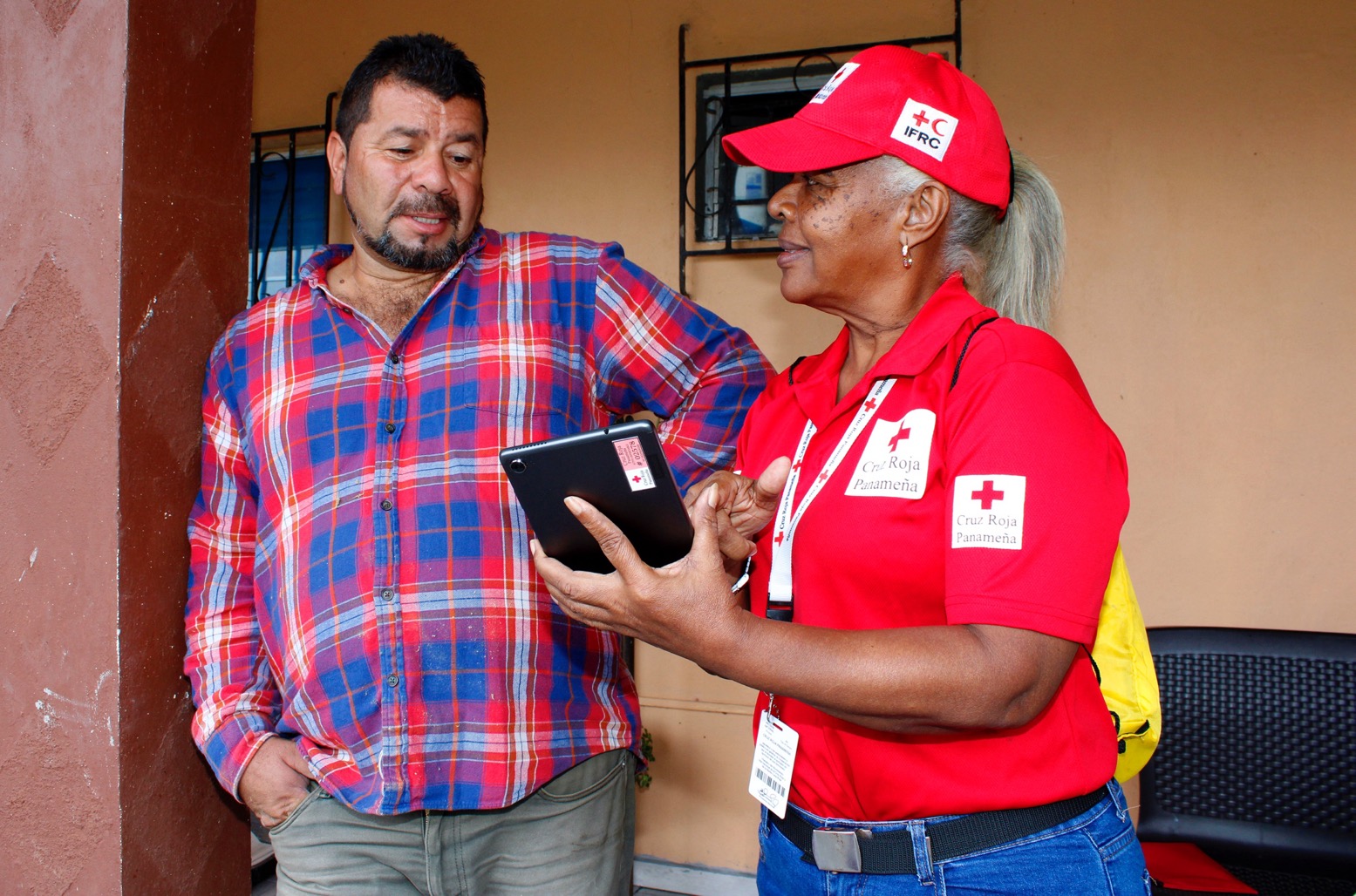 [Speaker Notes: NOTES

Establish a CEA surge community of practice on IFRC Communities (as a sub-group under the main CEA COP). Use this to share updates on alerts, trainings, new resources etc, but also to encourage peer to peer discussion and sharing
Organise regular CEA surge COP events, including webinars to hear from those who have deployed, update on new tools and approaches, provide mini-trainings on key CEA skills, troubleshoot common challenges, and hear from guest speakers from other sectors and organisations
Develop a concept note to establish a CEA surge mentoring approach, outlining how this would work and roles and responsibilities
Scope out opportunities to scale up CEA shadow missions, including identifying potential funding, and roles and responsibilities.]
Next steps
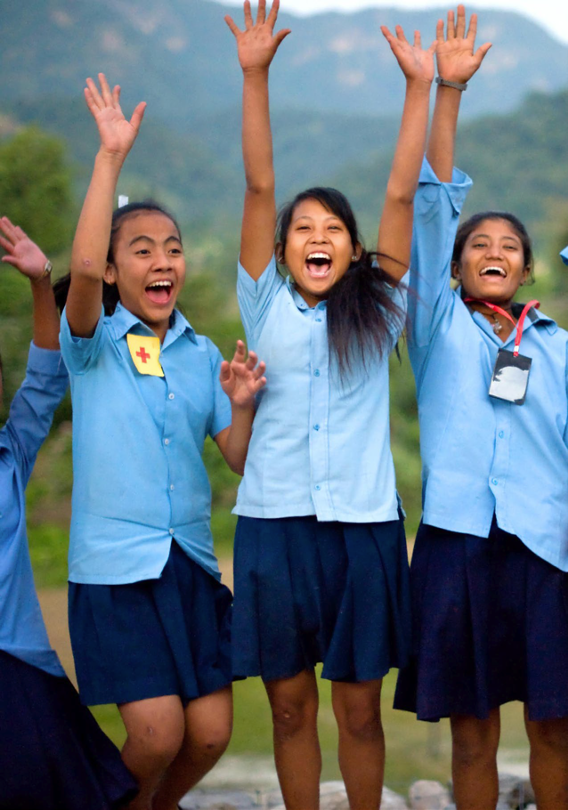 CEA Surge – What now?
Establish the COP on IFRC Communities & use it to improve awareness of surge alerts and understand low response rates
Explore why CEA surge demand has declined – to inform investment in supply
Strengthen CEA surge trainings – but find other ways to build CEA surge skills and experience through the COP and continued professional development 
Identify the financial and human resources needed to put all this in place
Work with IFRC CEA surge and partners to find creative solutions to challenges
[Speaker Notes: NOTES]
Thank you
&
Questions